Pericalm® Checklist™
PeriCALM Checklist

Emily Hamilton MDCM
SVP Clinical Research
Healthcare Is Information-Dependent
Collect, analyze, share and inform 
Consistent, timely, complete


PeriCALM Checklist: synergy of IT intervention and clinical practice
Enhance human efficiency 
Consistent  recognition of impending problems
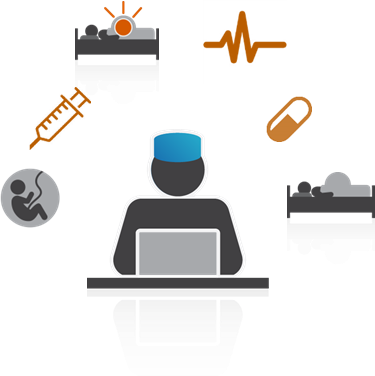 The Problem: Oxytocin Misuse is Common but Potentially Hazardous
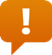 Oxytocin misuse is common
Relevance
Oxytocin is a high alert drug 3
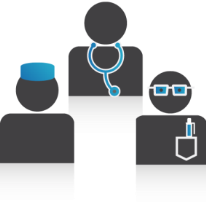 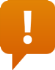 Dose is adjusted often due to highly variable and rapid patient response 


Excessive contractions decrease oxygen delivery to the baby
In birth-related brain injuries
Oxytocin misuse 4-7 45%-71% 

Settlements made in 
70% legal suits involving oxytocin 1 

Very costly  median $1.32 million 4 
upper range  $20-35 million 8
US  Birth rate1 
 3.98  million annually
 

IV Oxytocin: drug used to enhance contractions 2       
 ~50% of women in labor
Underlying Causes: Current Management Prone to Human Error
Human Factors
Reality
System factors
In 2014 HCA study, compliance with a simple six-point protocol associated with lower rates of CS and complications    

BUT 

Noncompliance rate nearly  60% 9
Nurses expected to manually count the number of contractions every 15-30 min and adjust drug levels
Oxytocin effect on labor generally very useful  

Minor protocol deviations usually well tolerated  

Favors creeping deviation from standards
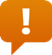 Non Compliance
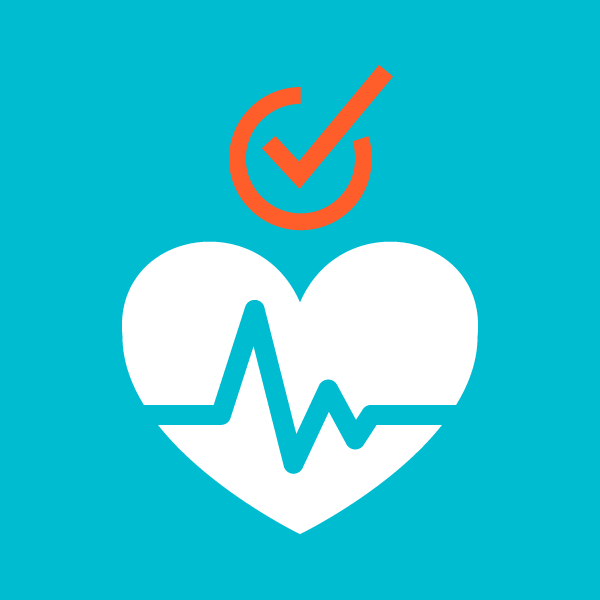 Solution: PeriCALM CheckList
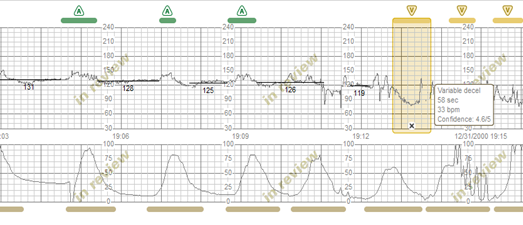 Real-time tracing analysis 
NIH-validated
Objective: no bias, no bad days, no distractions, not training-dependent


CheckList  
Identifies  concerning combinations 
Items and thresholds - configurable by the individual institution
Intuitive displays – recognize issues at a glance!
PeriCALM CheckList: Longer Tracing Displays
30 min
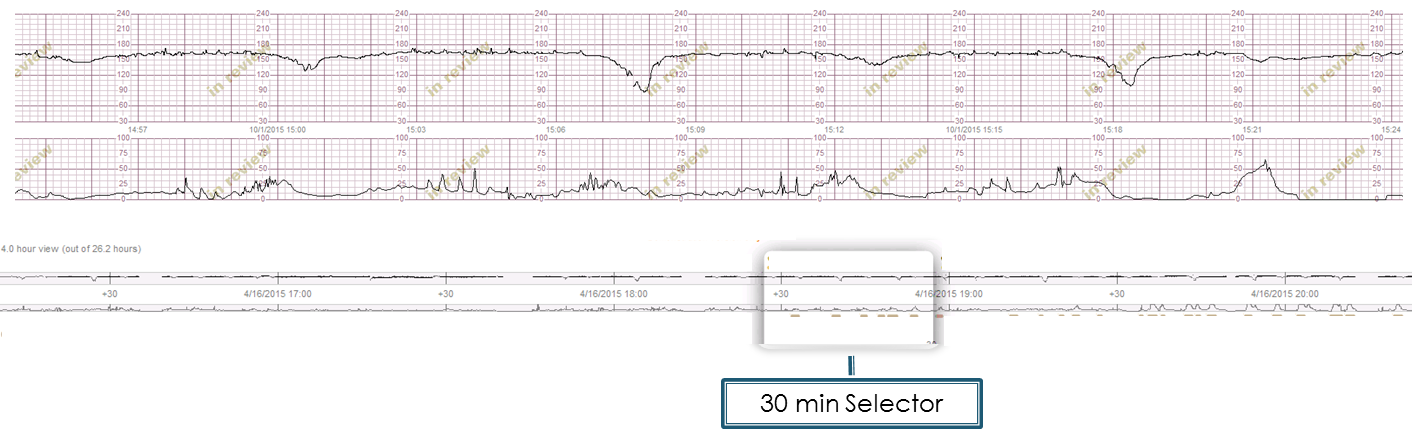 4 hours
PeriCALM CheckList: NIH-Validated Pattern Recognition
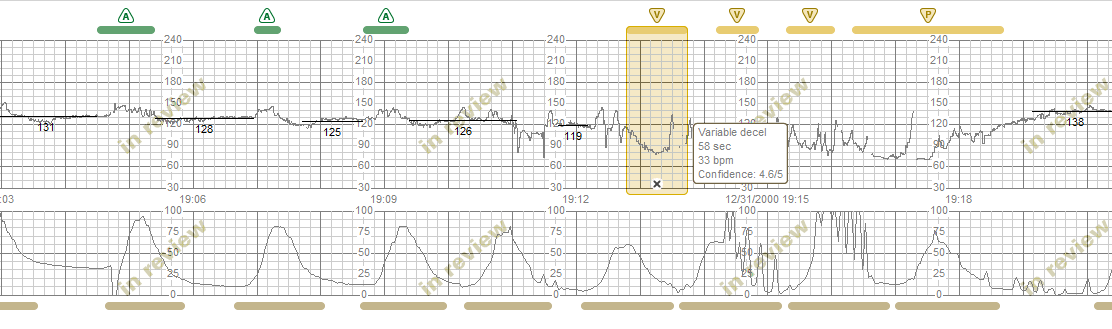 Labels
Accelerations 
Decelerations 
Baseline 
Contractions
Sample Checklist
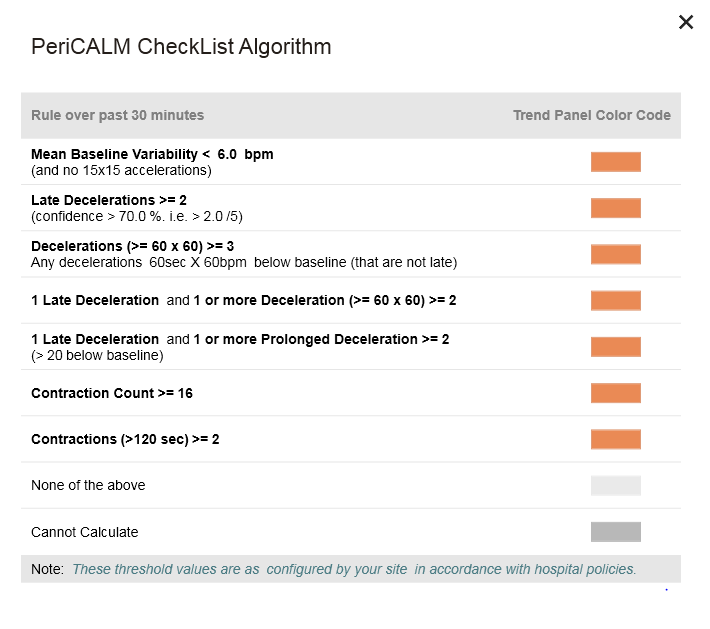 PeriCALM CheckList: Displays with Analysis
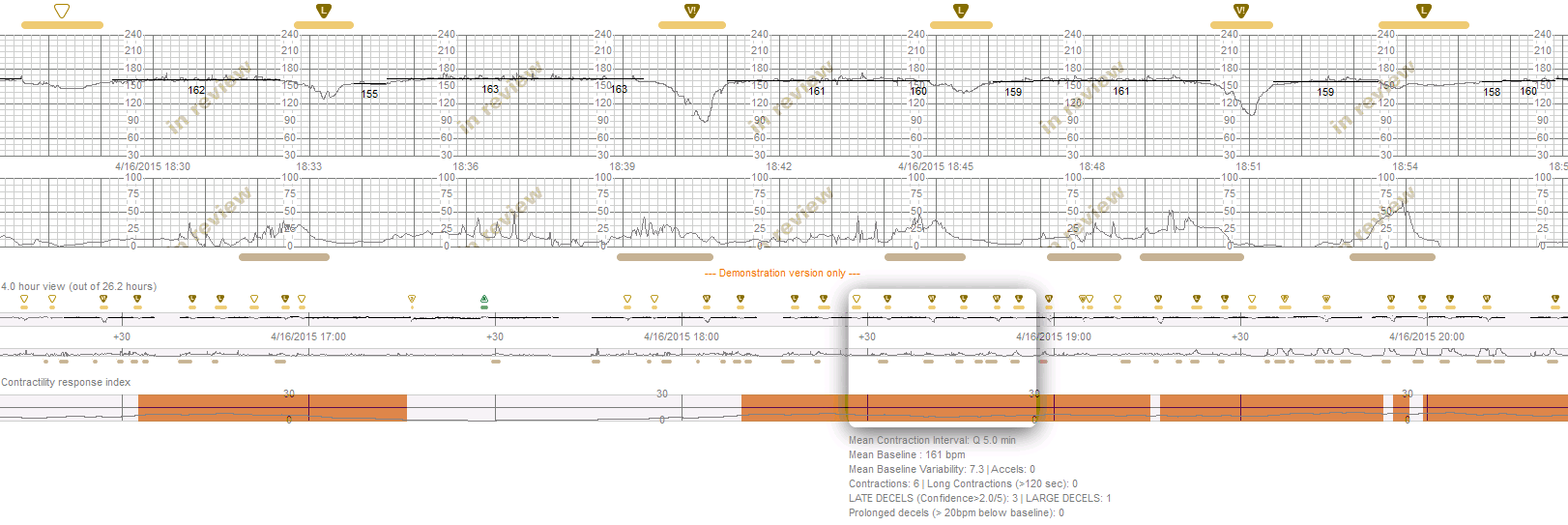 4-Hour Color Coded
 CheckList Status
Negative
Positive
Calculations
Positive Items are in CAPS
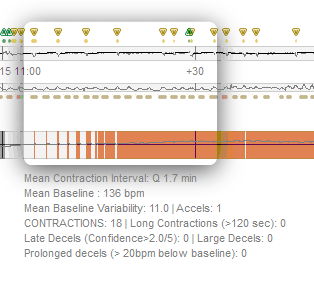 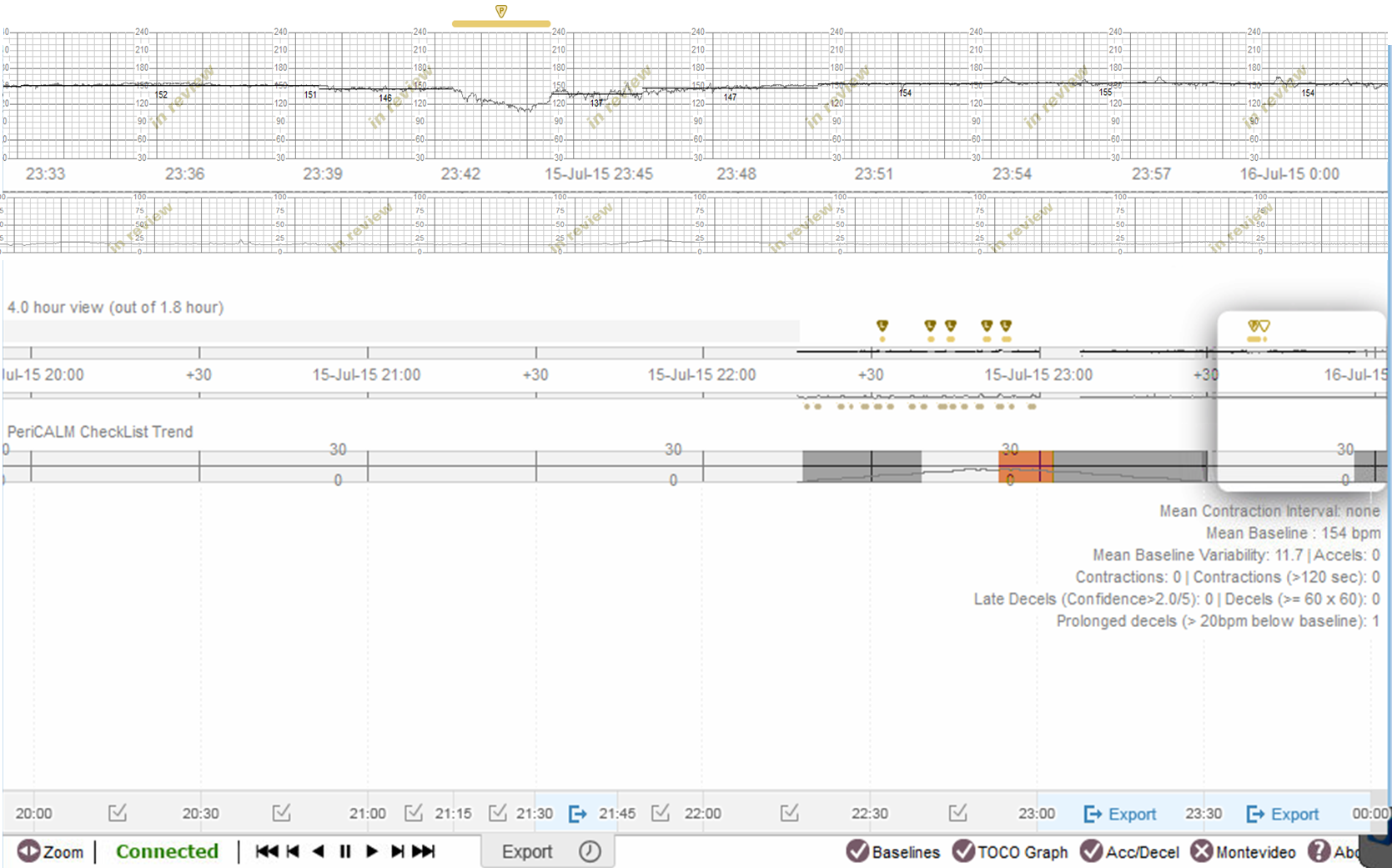 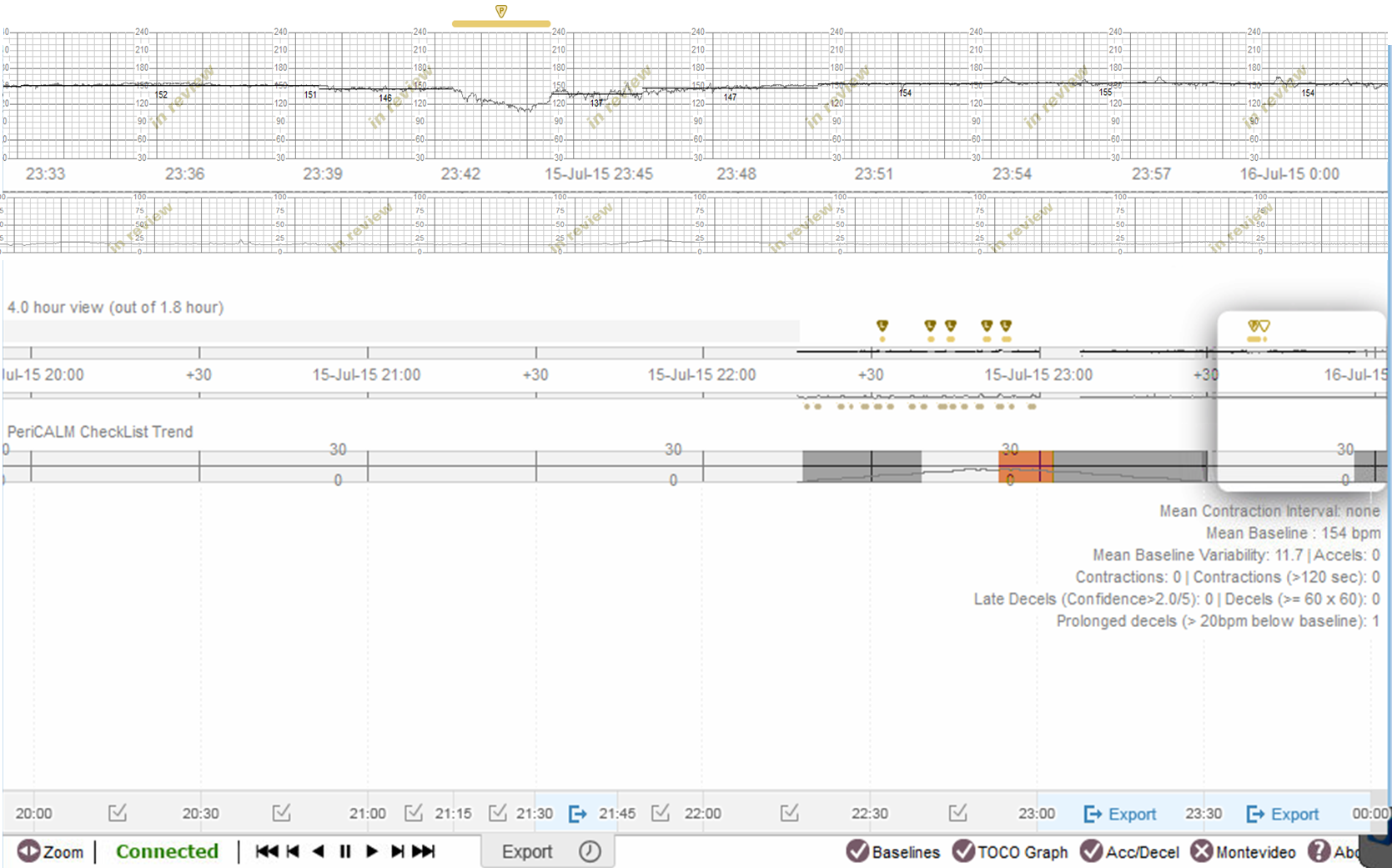 Exported
Available for Export
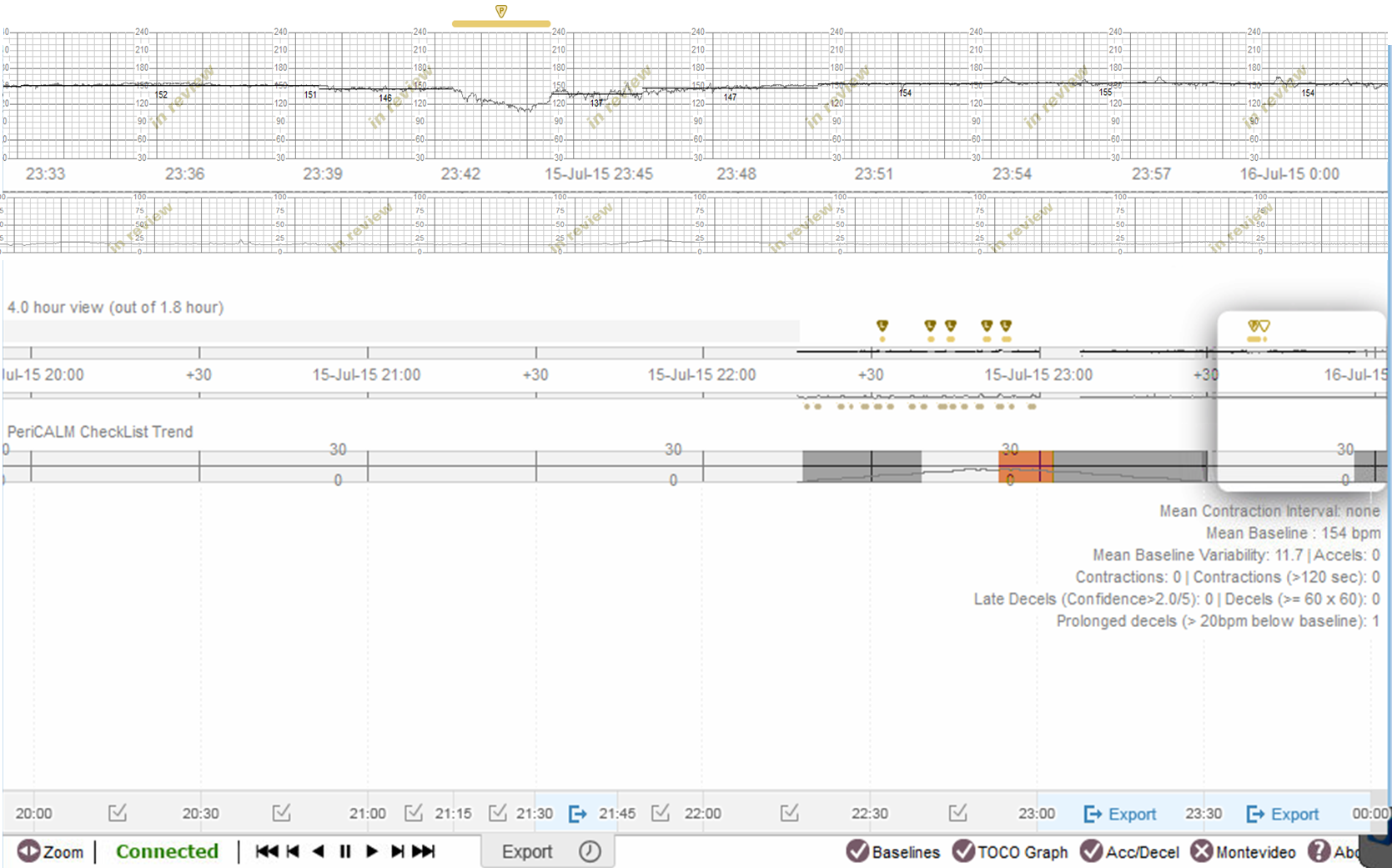 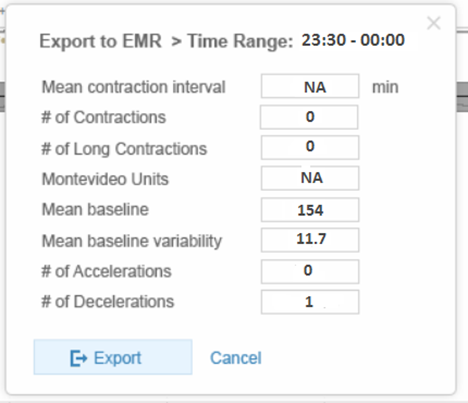 Export to EMR
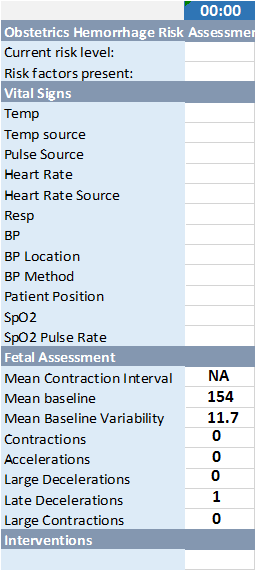 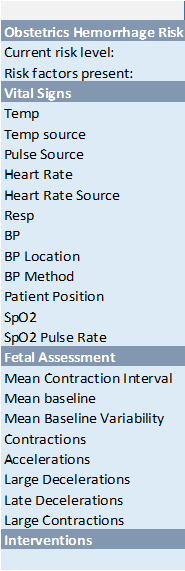 Epic Flowsheet
PeriCALM  Patterns/CheckList Confirmation
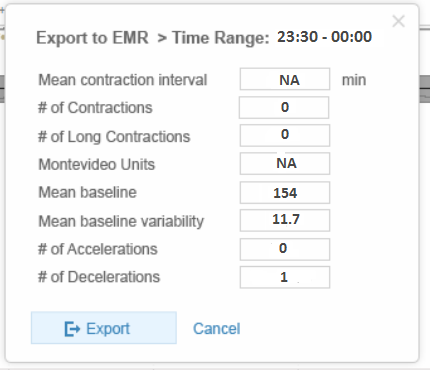 Configurable list to export just the fields you want to export to the EMR 
Nurse can override any field
HL7
0
0
Export Button will export the list to the EMR
Respective fields will have to be created/adapted in the EMR build
0
0
0
0
Clinical Impact
Reduction in incidence and duration of excessive contraction rates
Published  Results: Better Outcomes with Oxytocin Checklist Compliance
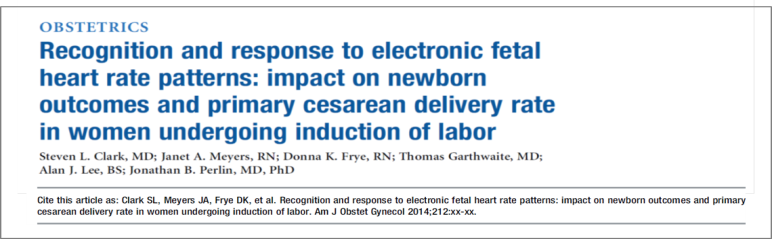 Published  Results:  Reduction in Uterine Tachysystsole
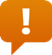 10,518 patients 
before and after software introduction10
In Patients with oxytocin

36.5% Reduction in
 % of total time in UT * 	
	   

UT =  uterine tachysystole  
> 15 contractions in 30 minutes 
* P<0.05
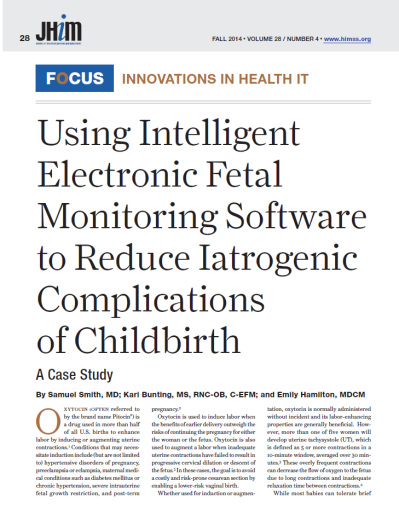 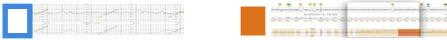 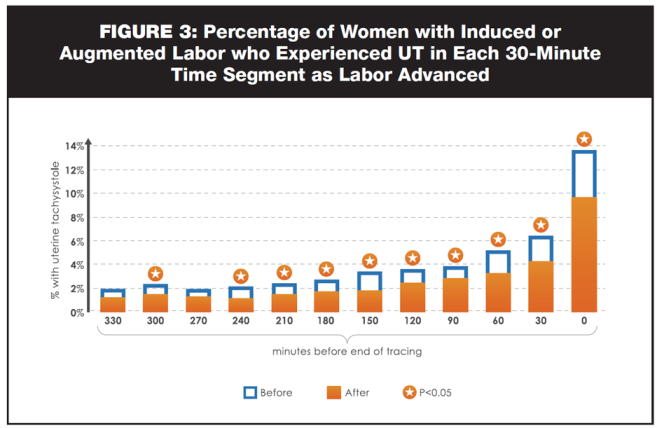 Conclusions
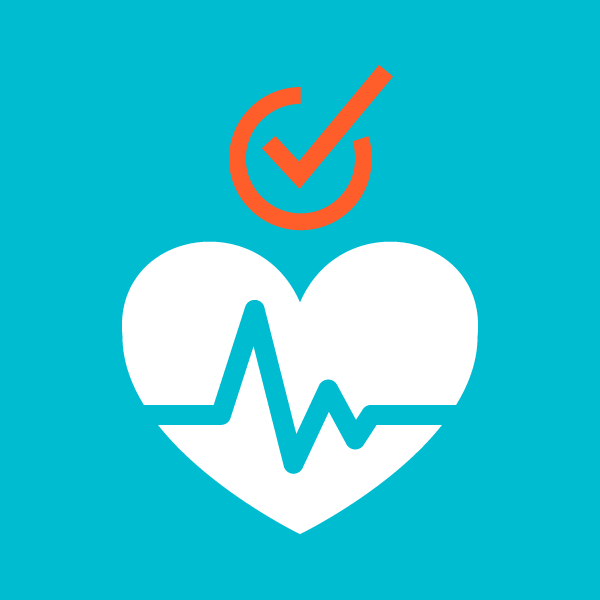 References
1. Hamilton BE Ph D, Martin JA, Osterman MJ M H S, Curtain SC M A. Births: Preliminary Data for 2014. Natl Vital Stat Rep. 2015 Jun;64(6):1-19.
 
 2. Zhang J, Branch DW, Ramirez MM, Laughon SK, Reddy U, Hoffman M, Bailit J, Kominiarek M, Chen Z, Hibbard JU. Oxytocin regimen for labor augmentation, labor progression, and perinatal outcomes. Obstet Gynecol. 2011 Aug;118(2 Pt 1):249-56.
 
3. Institute for Safe Medical Practices. High alert medications. [Accessed February 20, 2011]; Available at: http://www.ismp.org/Tools/institutionalhighAlert.asp
  
4. Clark SL, Belfort MA, Dildy GA, Meyers JA. Reducing obstetric litigation through alterations in practice patterns. Obstet Gynecol. 2008 Dec;112(6):1279-1283.
 
5. Berglund S, Grunewald C, Pettersson H, Cnattingius S. Severe asphyxia due to delivery-related malpractice in Sweden 1990-2005. BJOG. 2008 Feb;115(3):316-323
 
6. Jonsson M, Nordén SL, Hanson U. Analysis of malpractice claims with a focus on oxytocin use in labour. Acta Obstet Gynecol Scand. 2007;86(3):315-319.
 
7. Canadian Medical Protective Association. Managing the Risks of Labour Induction. CMPA Perspective. March, 2014. https://www.cmpa-acpm.ca/-/managing-the-risks-of-labour-induction Accessed online October2, 2015. 
 
8. Greve P. Labor Pains: Liability Trends in Obstetrics. Willis HealthCare Practice HealthTrek, 2008;September.
 
9. Clark SL, Meyers JA, Frye DK, Garthwaite T, Lee AJ, Perlin JB. Recognition and response to electronic fetal heart rate patterns: impact on newborn outcomes and primary cesarean delivery rate in women undergoing induction of labor. Am J Obstet Gynecol. 2015 Apr;212(4):494.e1-6.
 
10. Smith S, Bunting K, Hamilton E. Using Intelligent Electronic Fetal Monitoring Software to Reduce Iatrogenic Complications of Childbirth. JHIM. 2014;28; 4:28-33.
Thank You
20
Dynamic Tool Bar Icon
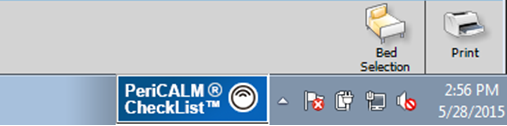 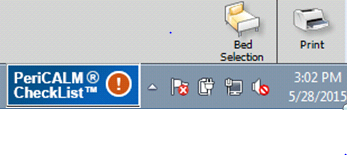 Tool Bar Icon
Positive Status with Pop up Notification
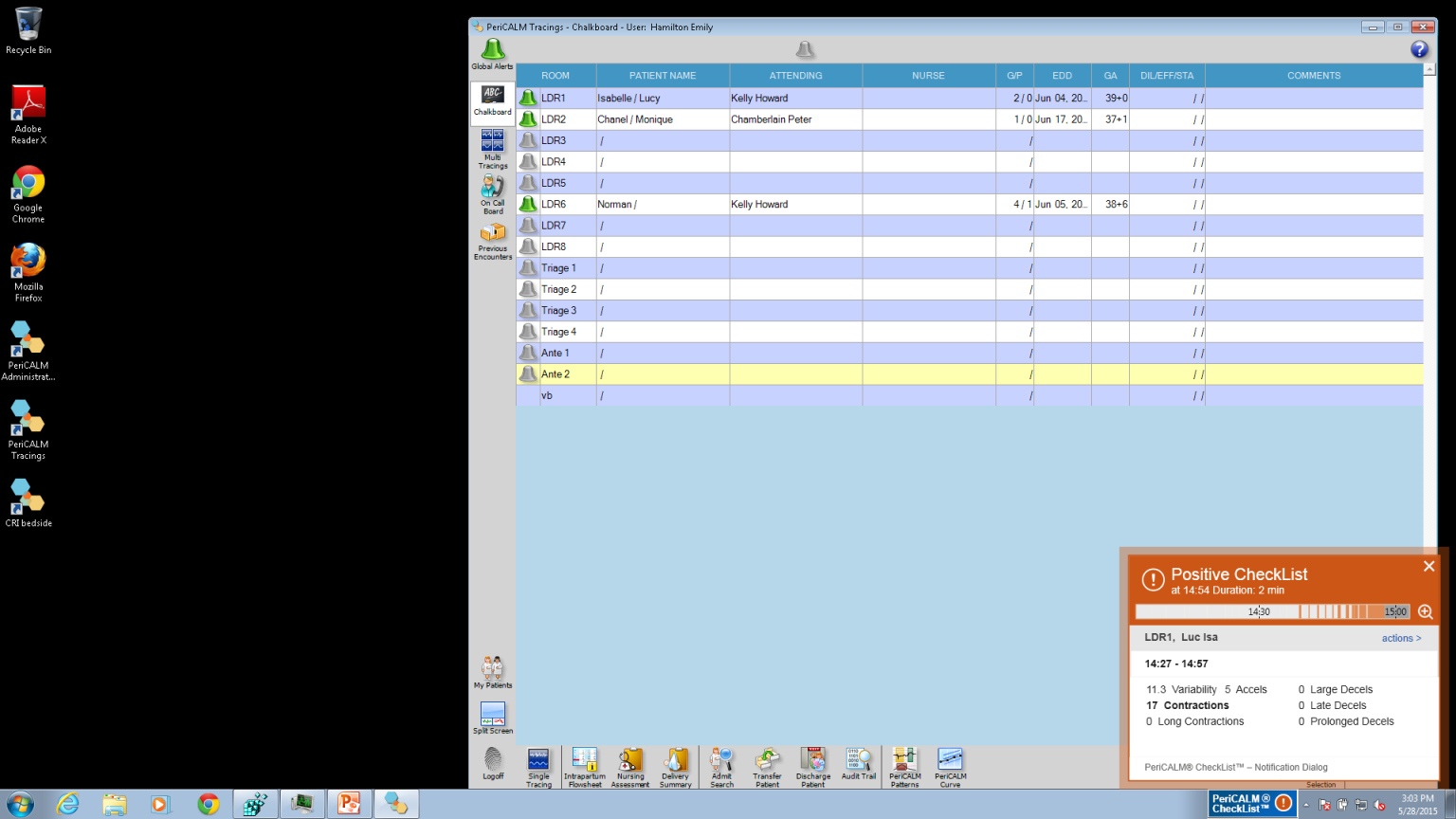 Notification
Tool Bar Icon
PeriCALM CheckList: Live Status Notification @ Bedside & Nursing Stations
Central Station




Bedside
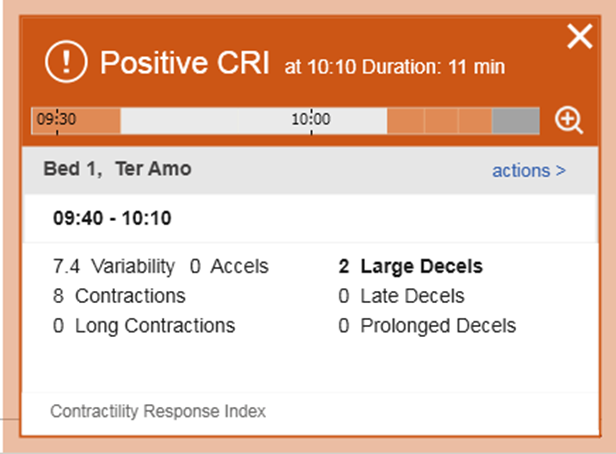